自分で簡単に更新できる
　スマホサイト付きホームページ作成サービス

あきばれホームページのご案内
あきばれホームページ　サービス構成
【あきばれホームページ作成サービス】は、

・ホームページの初期制作サービスと
・ホームページ制作更新ツール（ＣＭＳ）
・サーバとドメイン
・ホームページ操作サポート

のすべてがセットになったワンストップサービスです。
初期制作費用
月額費用（基本）
サーバー＋CMS＋サポート
ホームページ
初期制作サービス
＋
【初期制作費用】19,800円～
【月額費用】4,900円
あきばれホームページ　初期サービス構成比較図
あきばれホームページの特徴
初期費用が安く、更新費用が０円
専門知識がなくても、見ながら簡単操作で全部制作・更新可能
ビジネスに適したデザインを用意
ＳＥＯのノウハウ提供とサポート
追加費用なしで、スマホ自動制作
初心者でも安心の、充実のサポートつき
１．初期費用が安く、更新費用が０円
通常であれば初期費用数十万は必要となるホームページ制作スマホサイトを別途つければ、その倍ということも。
ホームページ制作サービスをコンサルティング付で49,800円で提供しております。
さらに、HPを更新しようと思った場合の費用は月額料金以外にかからず、また制作サービスではめずらしい、「電話」でのサポートも月額料金に含まれております。
２．「実際に見たまま更新」ができるホームページ
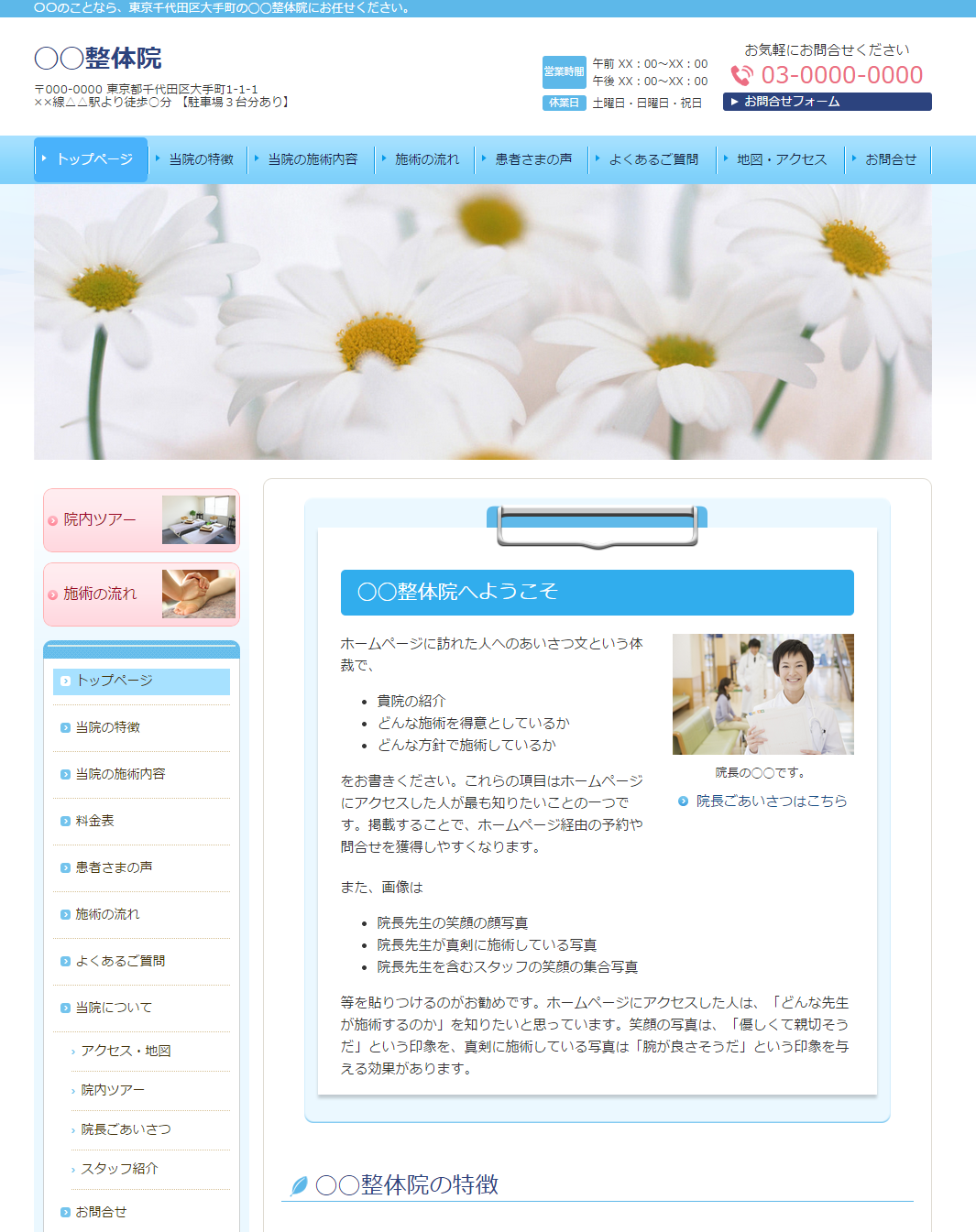 実際の公開画面
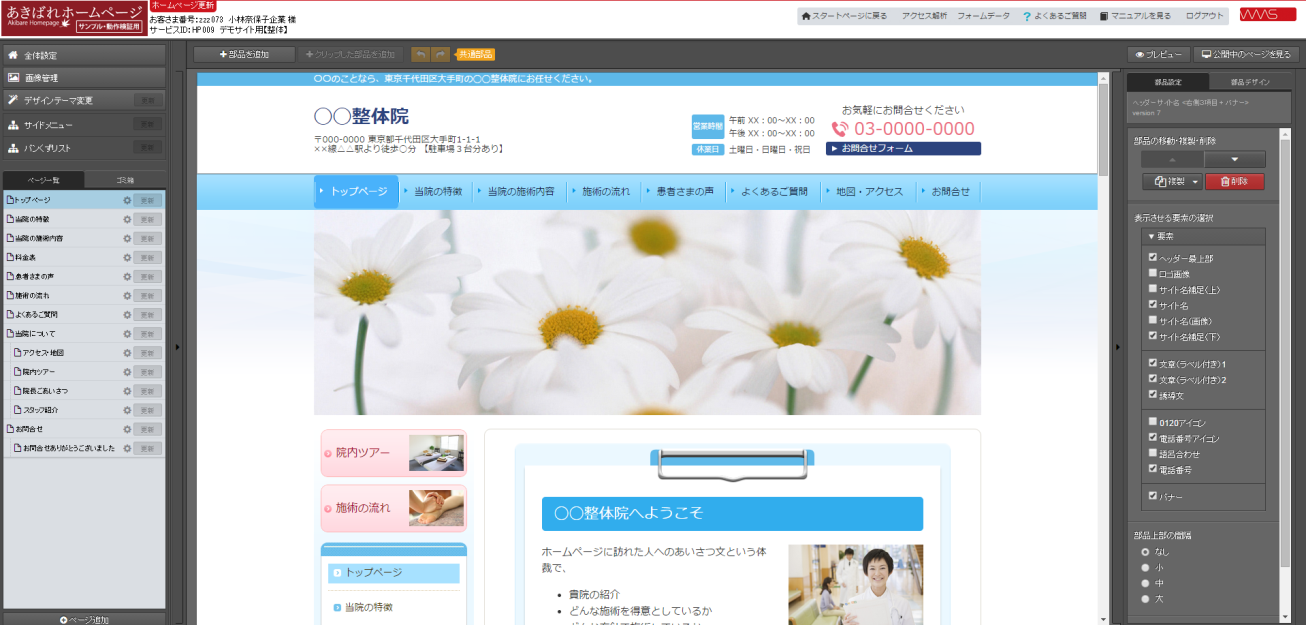 更新画面
実際の公開画面を見ながら更新可能
実際の画面での見え方がわかるので安心
２．専門知識は必要ないので自分で更新ができる
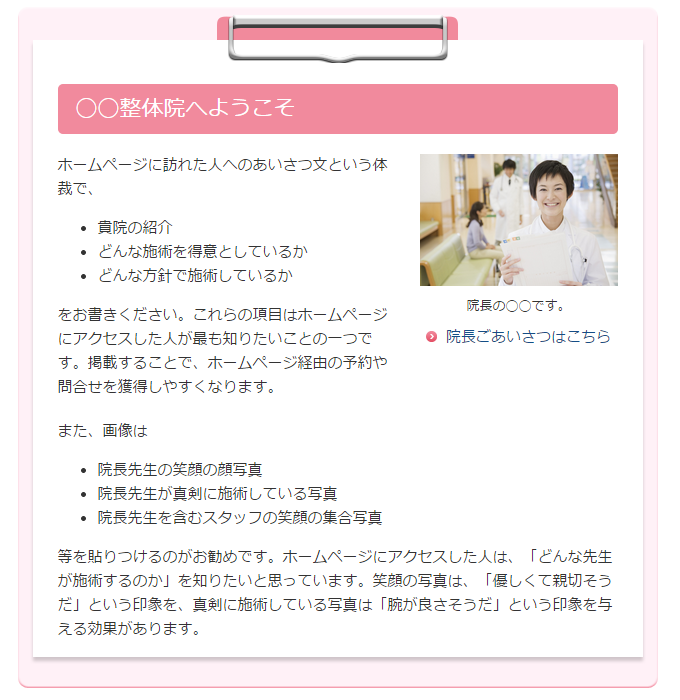 【この部品の実際のHTML（一部）】
<div class="area-main" data-cms-parts-group><div class="area-main-inner"></div>
<div class="area-main-inner2"><div data-parts-name="part-main-040 v7" class="ex-style_01A1 ex-imgSize_2S mod-part-pic ex-first-part"><div class="mod-box-inner"><div class="mod-box-inner2"><div class="mod-set-step ex-first-child"><div class="step1 ex-first-child"><div class="mod-set-design4 ex-first-child"><div class="mod-box-inner"><div class="mod-box-inner2
HTMLなどを使って制作しなくても、部品１つを選択するだけで、簡単に綺麗なレイアウトが出来ます
専門知識がなくても
誰でも簡単にホームページを自分で更新
３．ビジネスに適したデザインを用意
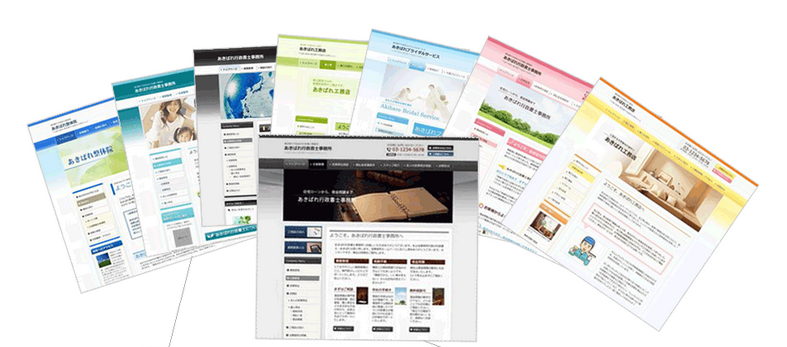 ・多業種に対応可能なデザインが標準装備
・「おしゃれ」だけではなく、ビジネス用に適したデザインを用意

【あきばれホームページ】では、
10,000以上のホームページ制作で得た中小企業・個人事業主がホームページで申込みやお問合せを得るためのノウハウを埋め込んだデザインを提供しています。
ビジネス向けのデザインを標準装備
見やすく「反応がとれる」ホームページを制作可能
４．SEOに強く、見つけてもらいやすいホームページへ
あきばれホームページの場合…
普通の制作会社の場合…
検索エンジンのルールはばっちり！
ホームページも上位表示で見てくれる人も沢山！
検索エンジンのルールが分からない…
ホームページを見てくれる人もいない
検索結果の上位表示にはGoogleが推奨するルールに従う必要があります。
Googleのルール：検索エンジン最適化スターターガイド

そのルールに従ってあきばれホームページのCMSは作られています。
ページタイトルとdescription
ナビゲーションをわかりやすく
パンくずリスト　など…
SEOに強いホームページを自分で制作可能検索で見つけてもらえるホームページへ
５．スマホに合わせたホームページに、自動で変換
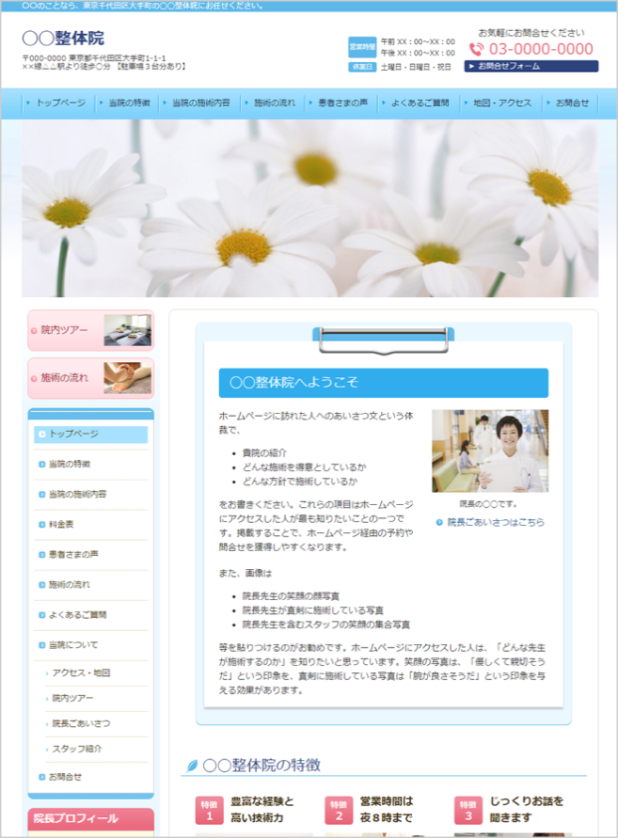 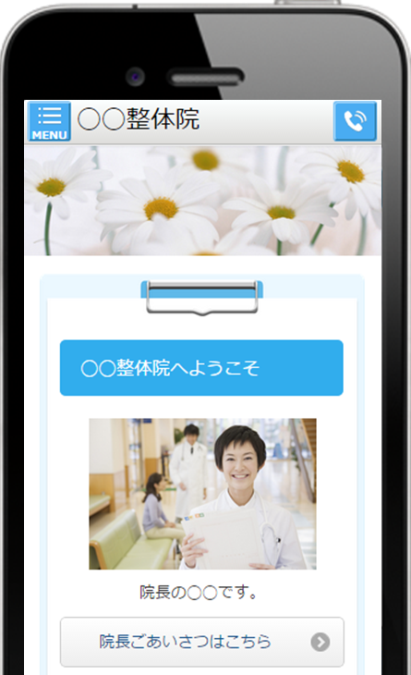 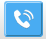 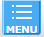 自動変換
パソコン用のホームページをスマホの画面サイズに合わせて、
レイアウトを変更
文字・写真を大きく
電話ボタン・メニューボタン（メニューを表示させたい）をサイト上部に配置
※自動的に変換されるため、手間や追加費用は不要です。
スマホサイトを自動で制作
スマホでも「読みやすい」ホームページ
６．初心者でも安心できる「充実したサポート」
・初心者の方でも安心の電話操作サポートを無料提供しています
　何度かけてもＯＫ。（※１日あたり、合計３０分以内）

・電話だけでなくメールでのサポート体制も用意

・分かりやすい操作マニュアル・よくある質問などをＷＥＢ・紙で用意
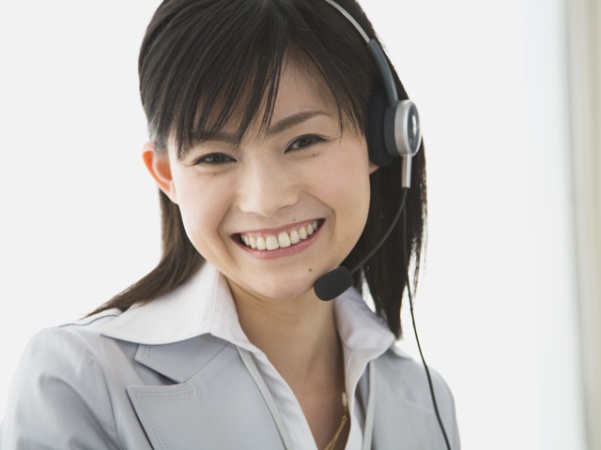 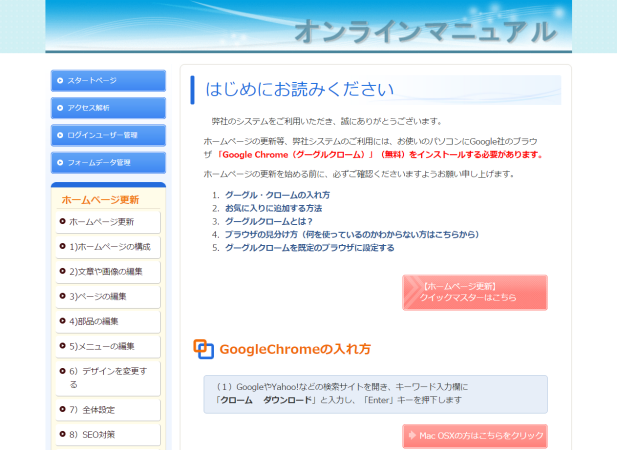 ▲
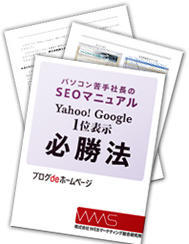 ＳＥＯマニュアル
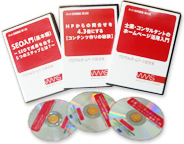 ▲活用実習ノウハウＤＶＤ
▲電話サポート
▲操作マニュアル
充実したサポートで支援
パソコン初心者でも安心してホームページ作成が可能
会社概要
株式会社ＷＥＢマーケティング総合研究所について
【弊社の特徴】
中小企業の経営者のサポート経験が豊富
利用者の立場に立ったツール提供
ITが苦手な中小企業がお客さま

ＷＥＢマーケティング、WEB集客のノウハウ
・ホームページ制作実績は、
8,800社・12,000サイトを超える
→営業マンを置かずに、ネットだけで集客・受注
→WEBマーケティングのノウハウ及びWEB集客のノウハウをツール開発に活用

【沿革】
2002年 4月 
あきばれネットサービス提供開始
2005年 7月 
ブログdeホームページサービス提供開始
2013年12月 　
あきばれホームページ作成サービス提供開始
2015年 4月現在
サービス利用数　6,461サイト以上
【会社概要】
商号          株式会社ＷＥＢマーケティング総合研究所
設立	　2002年1月22日
代表取締役　　吉本　俊宏
資本金	　18,400万円
事業内容	クラウド型CMS【あきばれCMS】の開発・提供
　　　　　　　ホームページ制作
　　　　　　　各種コンサルティング


【代表者　吉本　俊宏　プロフィール】
1988年	一橋大学卒業
1988年	三菱東京ＵＦＪ銀行入行（所属はシステム部）
1998年	野村総合研究所に転職
2000年	アイワイバンク銀行立ちあげ(現、セブン銀行）
2002年	株）ＷＥＢマーケティング総合研究所を設立